Κεφάλαιο 2.1 – Η ευθεία
Μαρία Παππά
Η ευθεία γραμμή είναι η απλούστερη και η πιο συχνά χρησιμοποιούμενη γραμμή. Στην αναζήτηση της εξίσωσης μιας ευθείας θα μας διευκολύνει η έννοια του συντελεστή διεύθυνσης ευθείας.
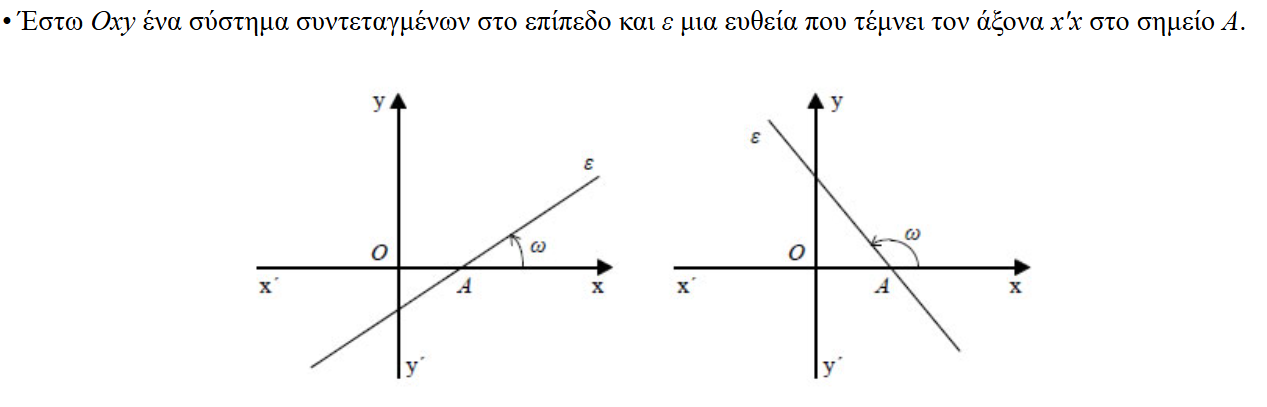 Τη γωνία ω που διαγράφει ο άξονας x'x όταν στραφεί γύρω από το Α κατά τη θετική φορά μέχρι να συμπέσει με την ευθεία ε τη λέμε γωνία που σχηματίζει η ε με τον άξονα x'x. Αν η ευθεία ε είναι παράλληλη προς τον άξονα x'x, τότε λέμε ότι σχηματίζει με αυτόν γωνία ω=0. Σε κάθε περίπτωση για τη γωνία ω ισχύει  ή σε ακτίνια . Ως συντελεστή διεύθυνσης μιας ευθείας ε ορίζουμε την εφαπτομένη της γωνίας ω που σχηματίζει η ε με τον άξονα x'x. Προφανώς ο συντελεστής διεύθυνσης μιας ευθείας είναι θετικός, αν η γωνία ω που σχηματίζει με τον άξονα x'x είναι οξεία και αρνητικός, αν είναι αμβλεία. Αν η ευθεία σχηματίζει με τονx'x μηδενική γωνία, δηλαδή είναι παράλληλη στον άξονα x'x, ο συντελεστής διεύθυνσης είναι ίσος με μηδέν.
Στην περίπτωση που η γωνία της ευθείας ε με τον άξονα x'x είναι  , δηλαδή η ευθεία ε είναι κάθετη στον άξονα x'x, δεν ορίζουμε συντελεστή διεύθυνσης για την ευθεία αυτή.
Όταν είναι γνωστά ένα σημείο μιας ευθείας και ο συντελεστής διεύθυνσης της ευθείας, τότε μπορούμε να σχεδιάσουμε την ευθεία. Για παράδειγμα, για να σχεδιάσουμε την ευθεία που διέρχεται από το σημείο Α(-2,1) και έχει
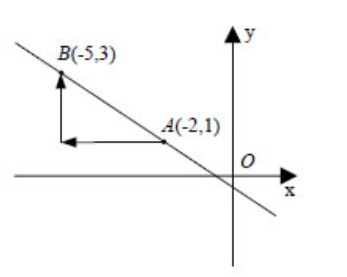 συντελεστή διεύθυνσης , αρκεί από το Α να κινηθούμε 3 μονάδες προς τα αριστερά και στη συνέχεια 2 μονάδες προς τα πάνω. Προσδιορίζουμε έτσι το σημείο B(-5,3), οπότε η ζητούμενη ευθεία είναι η AB.
• Έστω τώρα ένα διάνυσμα  παράλληλο σε μια ευθεία ε. Αν φ και ω είναι οι γωνίες που σχηματίζουν το  και η ε με τον x'x αντιστοίχως, τότε θα ισχύει 
φ = ω ή φ = π + ω και επομένως εφφ = εφω. 

Άρα:
"Όταν μια ευθεία και ένα διάνυσμα είναι παράλληλα, έχουν τον ίδιο συντελεστή διεύθυνσης.
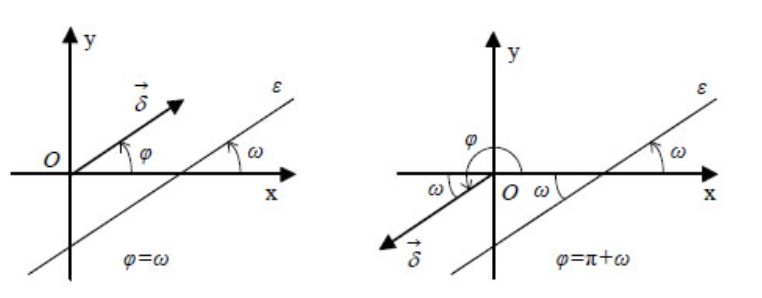 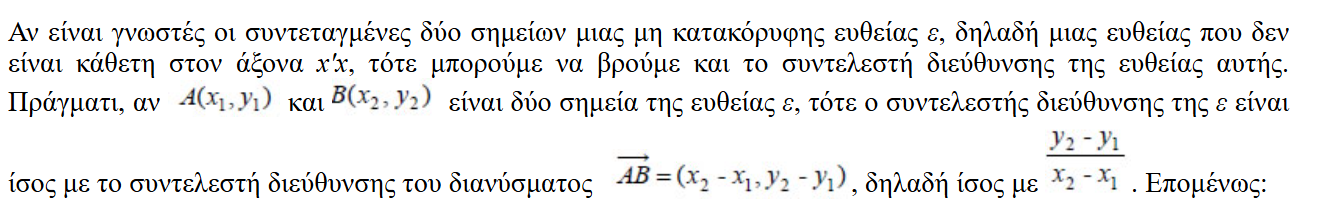 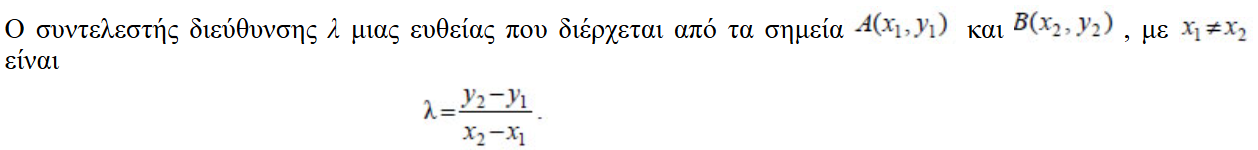 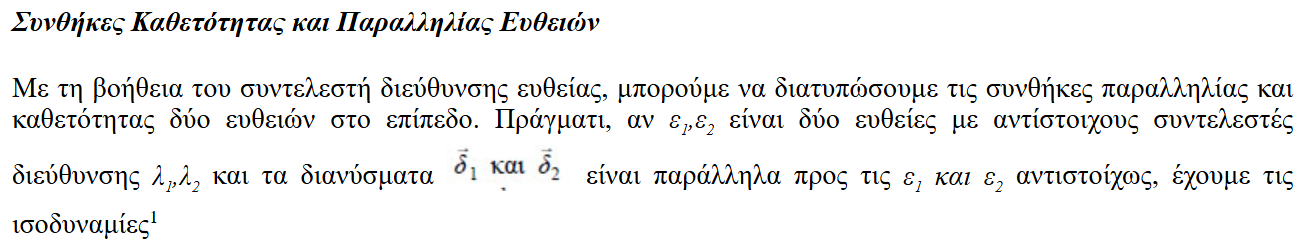 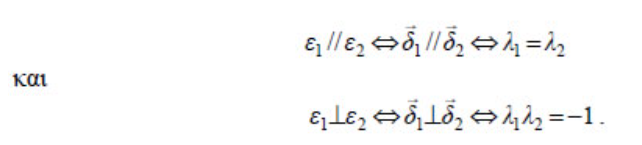 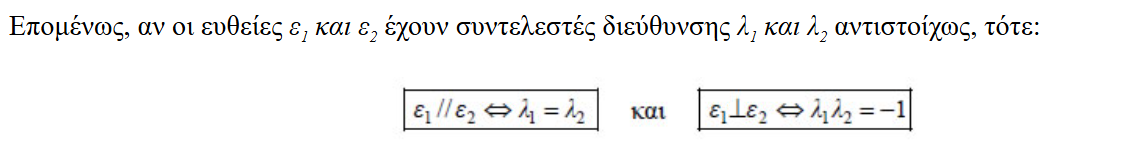 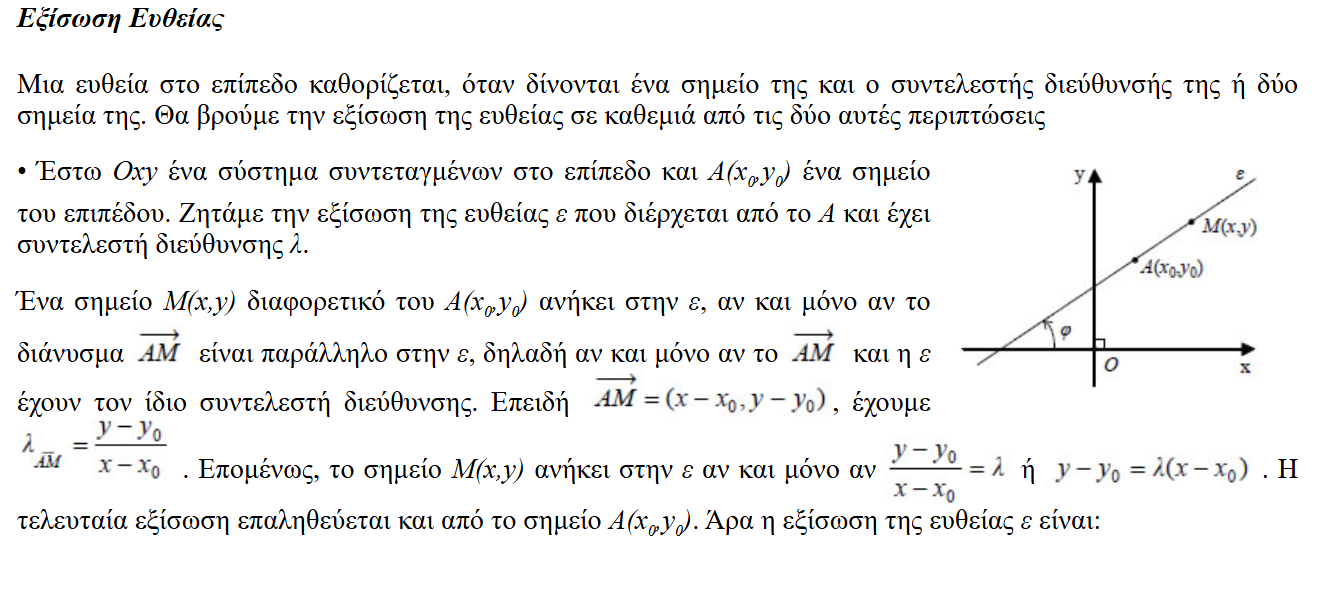 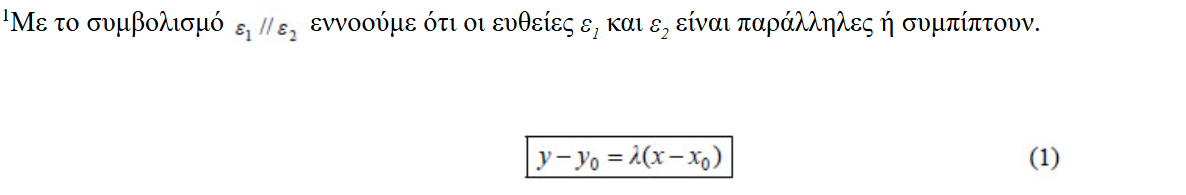 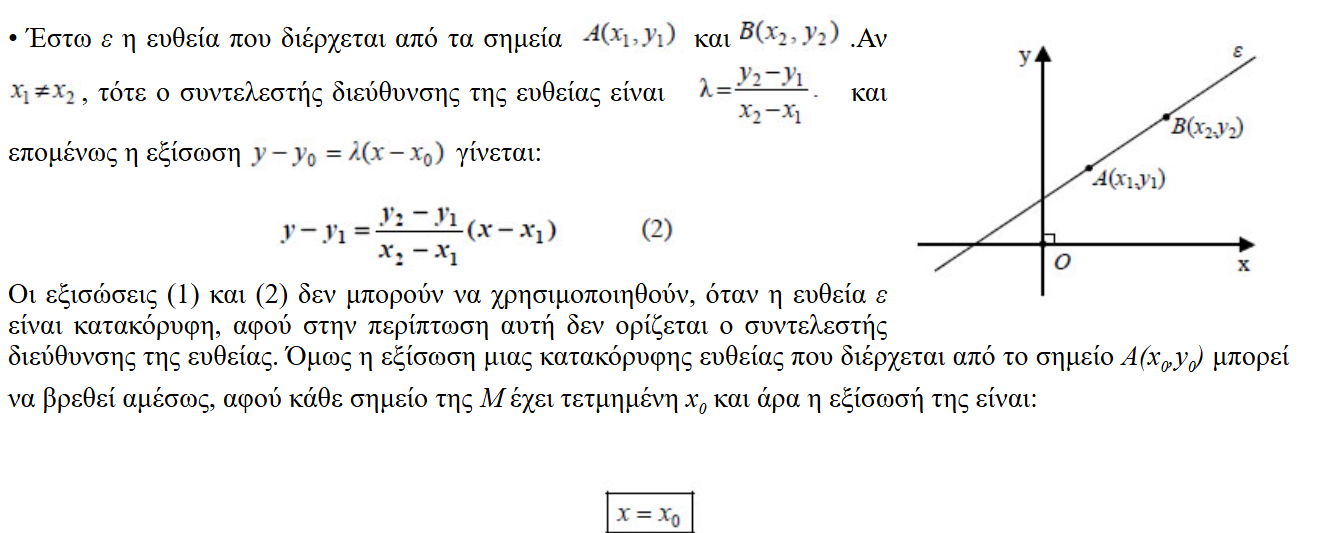 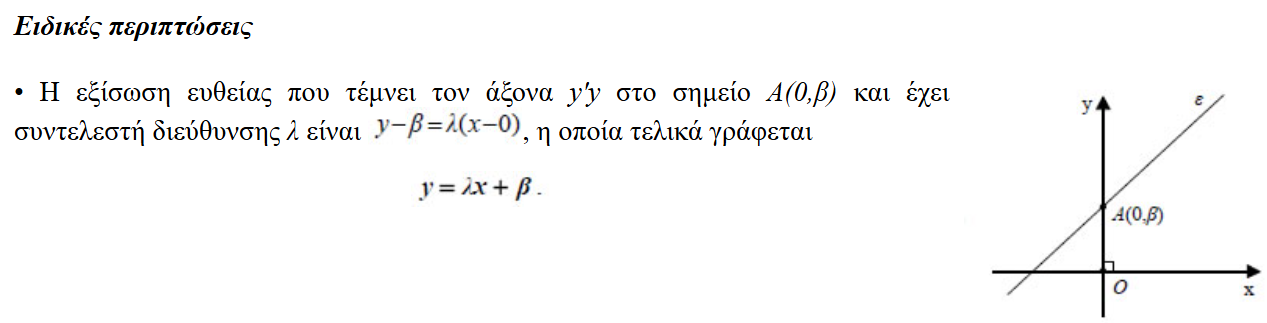 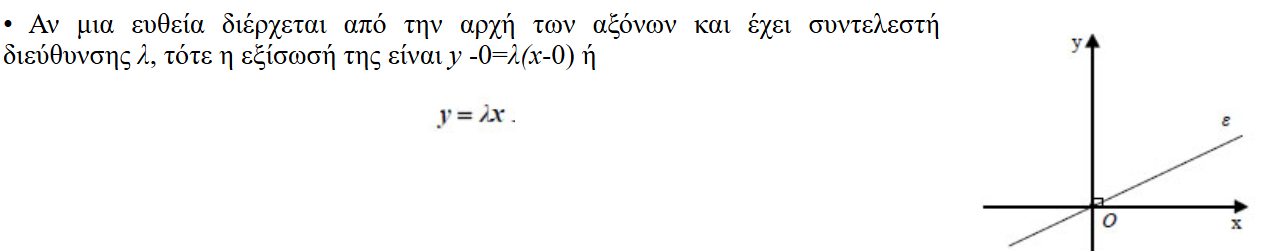 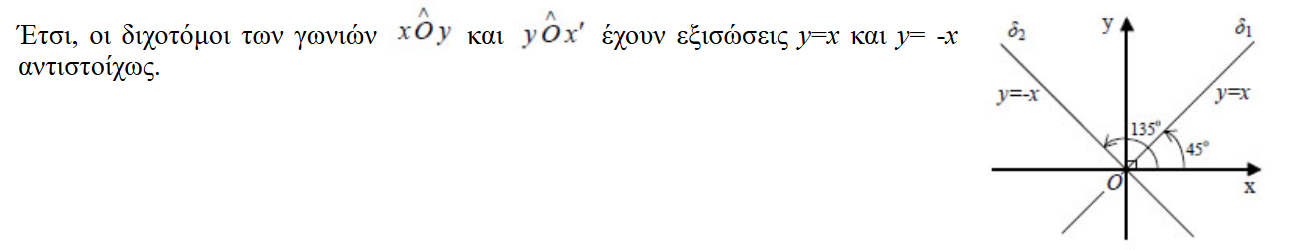 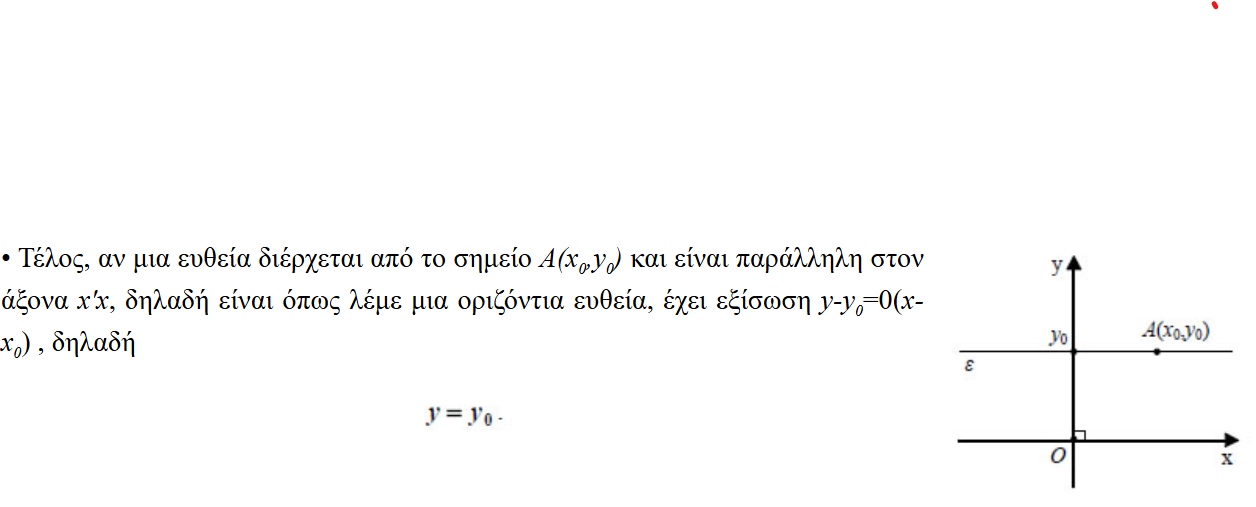 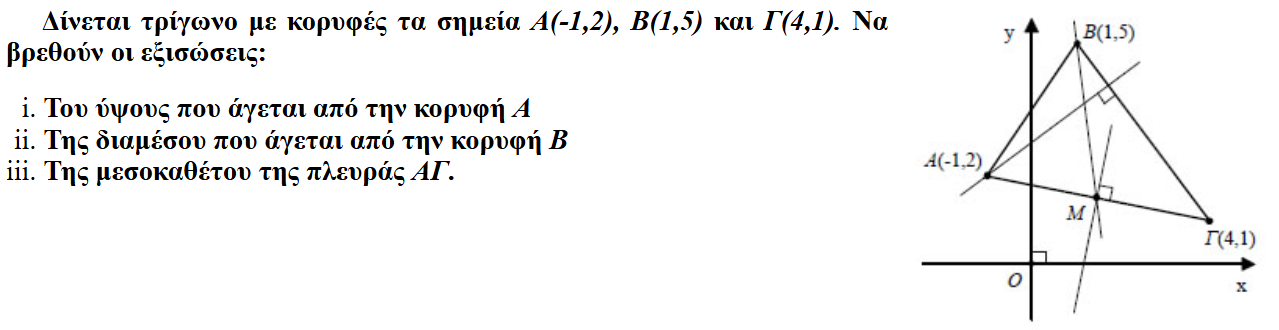 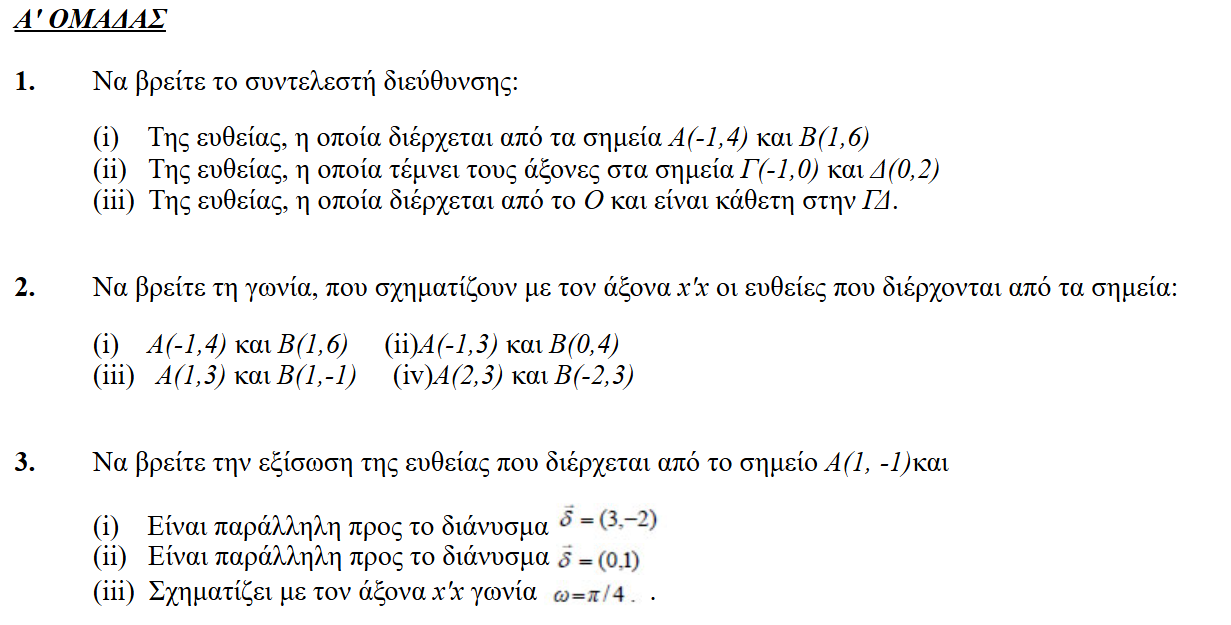 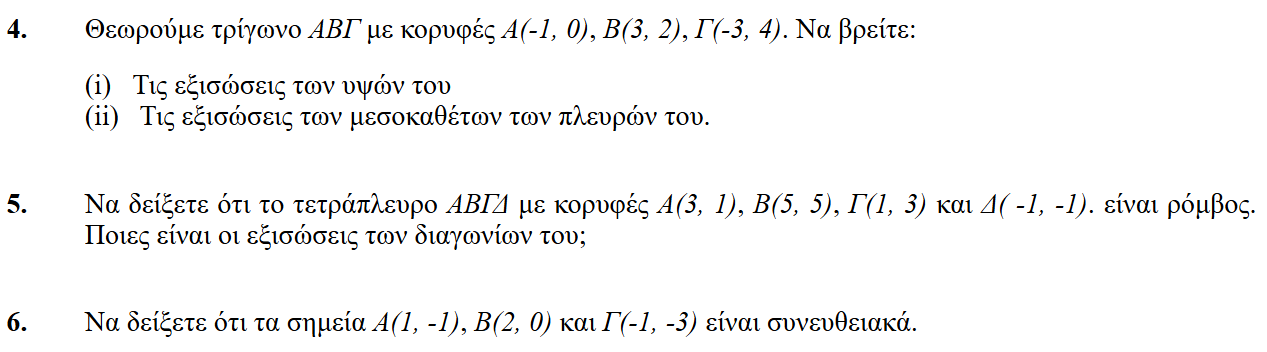